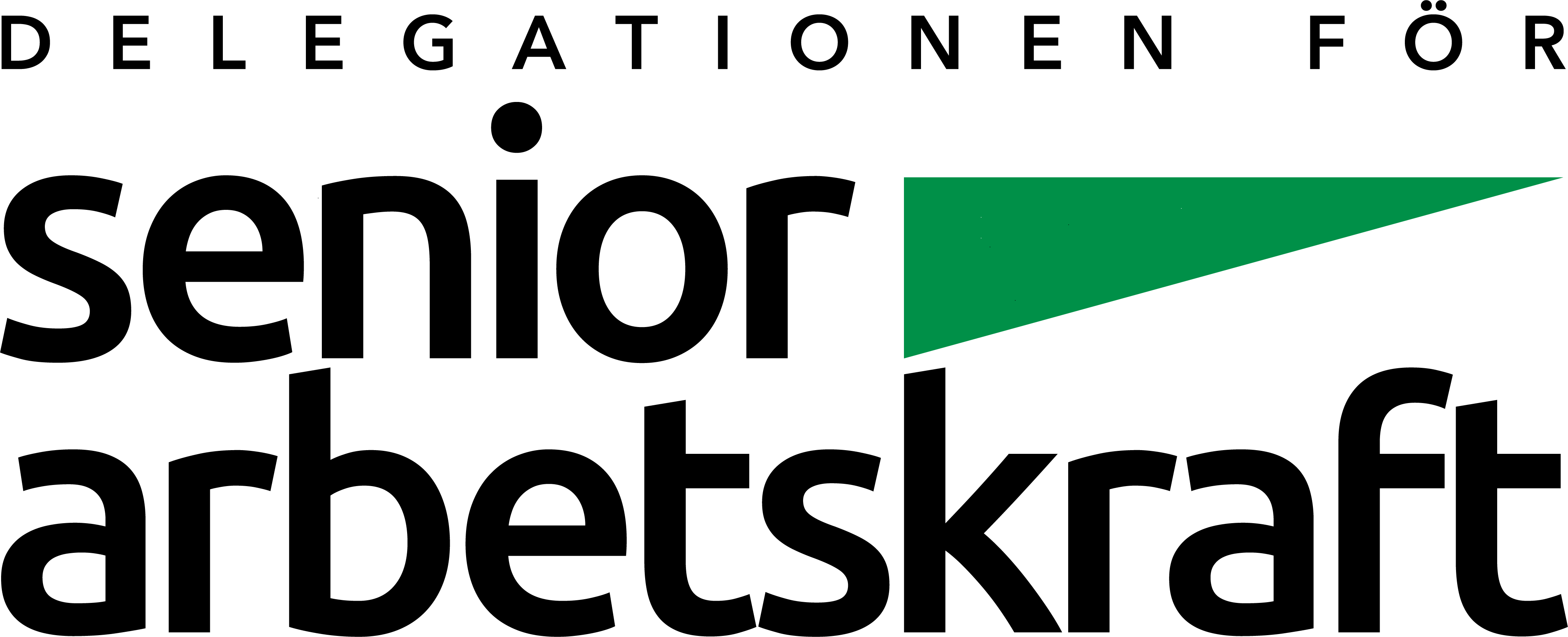 SOU 2020:69Äldre har aldrig varit yngre- allt fler kan och vill arbeta längre
1
Delegationen
Ordförande
Anders Ferbe, f.d. ordförande för IF Metall
Ledamöter
Anna Hedborg, f.d. socialförsäkringsminister och generaldirektör
Eva Vingård, professor emeritus
Håkan Svärdman, samhällspolitisk chef
Ingemar Eriksson, f.d. departementsråd
Ingmar Skoog, professor
Ambassadörer
Barbro Westerholm, riksdagsledamot (L)
Björn von Sydow, f.d. talman
Cristina Husmark Pehrsson, f.d. socialförsäkringsminister
John Mellkvist, PR-konsult
Marianne Rundström, journalist
Marita Ljung, f.d. statssekreterare
Göran Johnsson, f.d. ordförande för Metallindustriarbetareförbundet
Göran Hägglund, f.d. partiledare och socialminister
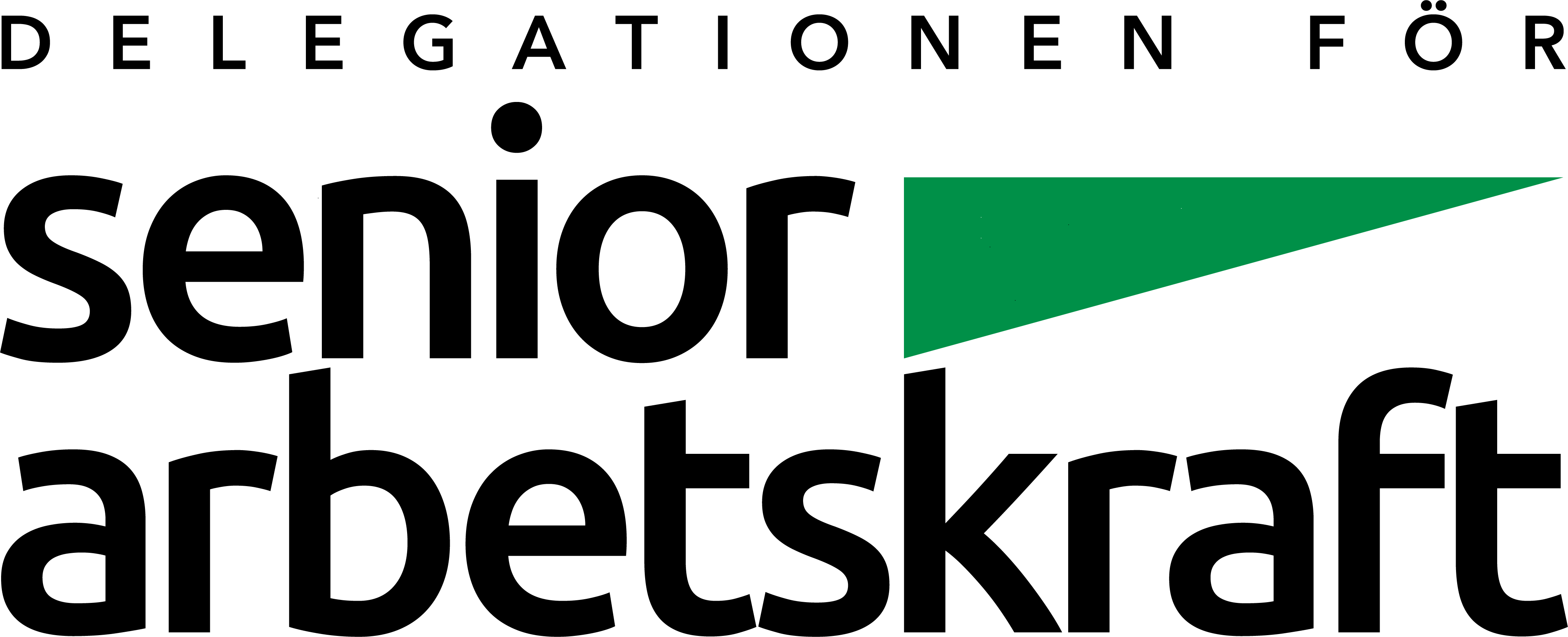 2
Uppdraget och avgränsningar
Uppdraget
Verka för ett mer inkluderande och åldersoberoende synsätt i arbetslivet
Bidra med ökad kunskap om forskning om äldres möjligheter
Identifiera hinder och hitta möjligheter för att bättre kunna tillvarata äldres kompetens och erfarenhet
Arbeta med frågor som rör äldres möjligheter i arbetslivet, synen på äldre på arbetsmarknaden, fördomar mot äldre, betydelsen av ett längre arbetslivet för samhället och för den slutliga pensionen samt den demografiska förändringen i samhället
Sammanföra olika relevanta samhällsaktörer för att diskutera dessa frågor, inspirera samt föreslå åtgärder 
Sammanställa och sprida befintlig nationell och internationell kunskap och forskning och kan även initiera nya rapporter
Avgränsningar
Fokus på dem som befinner sig i arbetskraften
Inga förslag på åtgärder för de som inte har möjlighet att arbeta längre
Inga förslag om ändrade pensionsnivåer
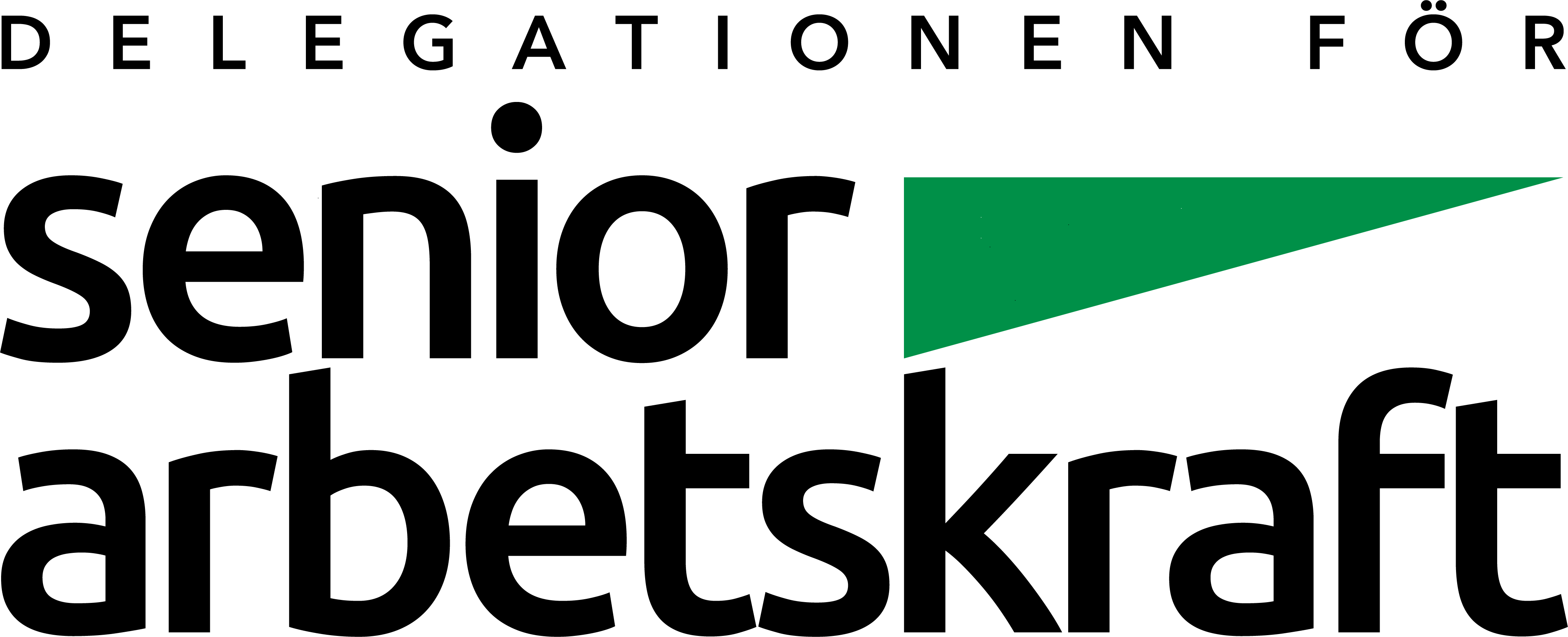 3
Arbetet
Publicerat 23 underlagsrapporter som belyser frågorna ur ett brett perspektiv, skrivna av forskare och experter
Publicerat debattartiklar, deltagit i seminarier
Träffat arbetsmarknadens parter, andra organisationer, myndigheter
Hemsidan www.seniorarbetskraft.se  
Coronapandemin påverkade planerade aktiviteter under 2020
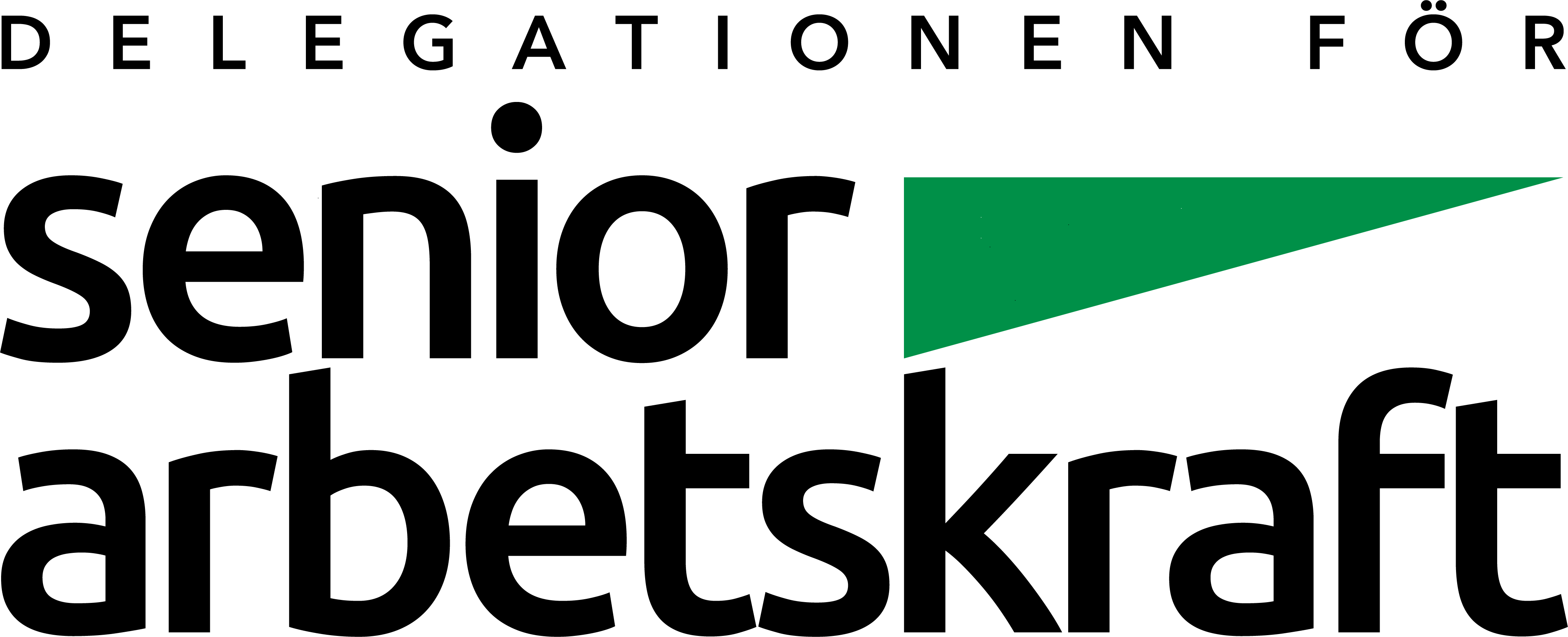 4
Fler behöver arbeta längre
Befolkningen förväntas öka 
med 10 % fram till 2030, till största del av de som är äldre än 75 år
antalet över 75 år förväntas öka med 43 % fram till 2030, med 81 % fram till 2050 och med 116 % till 2070, jämfört med 2017

Medellivslängden har ökat och förväntas fortsätta öka
med 23 år 1920-2017, från 60 till 84 år för kvinnor och från 58 till 81 år för män
förväntas fortsätta öka, för kvinnor till 89 år och för män till 87 år 2070

Andelen som dör tidigt har minskat och förväntas fortsätta minska
hälften av dödsfallen beräknas ske efter 90 års ålder för både kvinnor och män 

Försörjningskvoten ökar
från dagens 0,75 till 0,90 i slutet av 2050-talet

Förvärvsarbete upptar allt mindre del av livet

Pensionerna ska vara tillräckliga

Stort behov av utbildad arbetskraft
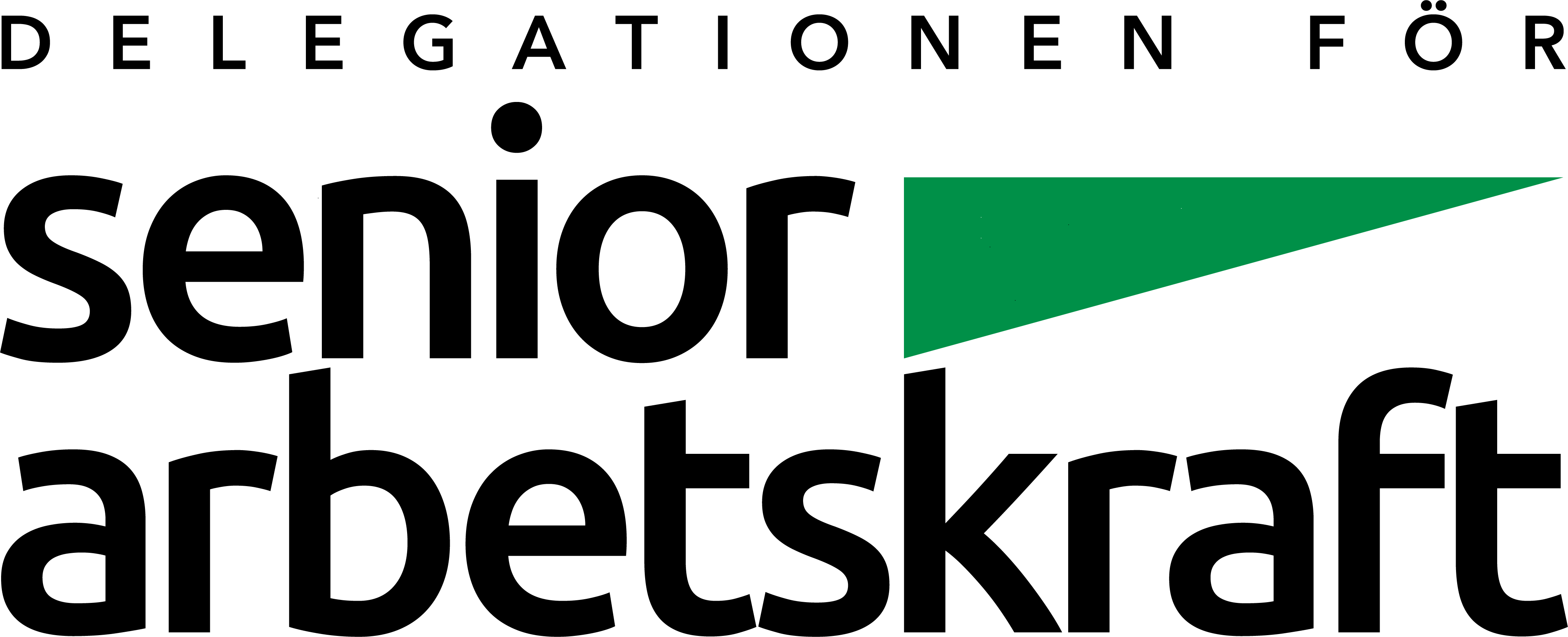 5
Goda förutsättningar för ett längre arbetsliv
Många seniorer vill arbeta längre   
Äldres hälsa har förbättrats dramatiskt
Fler år med god hälsa och mindre funktionsbortfall av sjukdomar
Kvinnors hälsa och funktionsförmågor har förbättrats mest
Självskattad hälsa har förbättrats
Mental arbetsförmåga är relativt opåverkad till väl över 70 års ålder
Äldre har inte svårare att lära nytt
Strategier kan kompensera för förlorade förmågor
Äldre är bättre utbildade
Arbetsmiljön har förbättrats
Ekonomiskt fördelaktigt att arbeta längre
Förutsättningarna är bättre i Sverige än i många andra länder
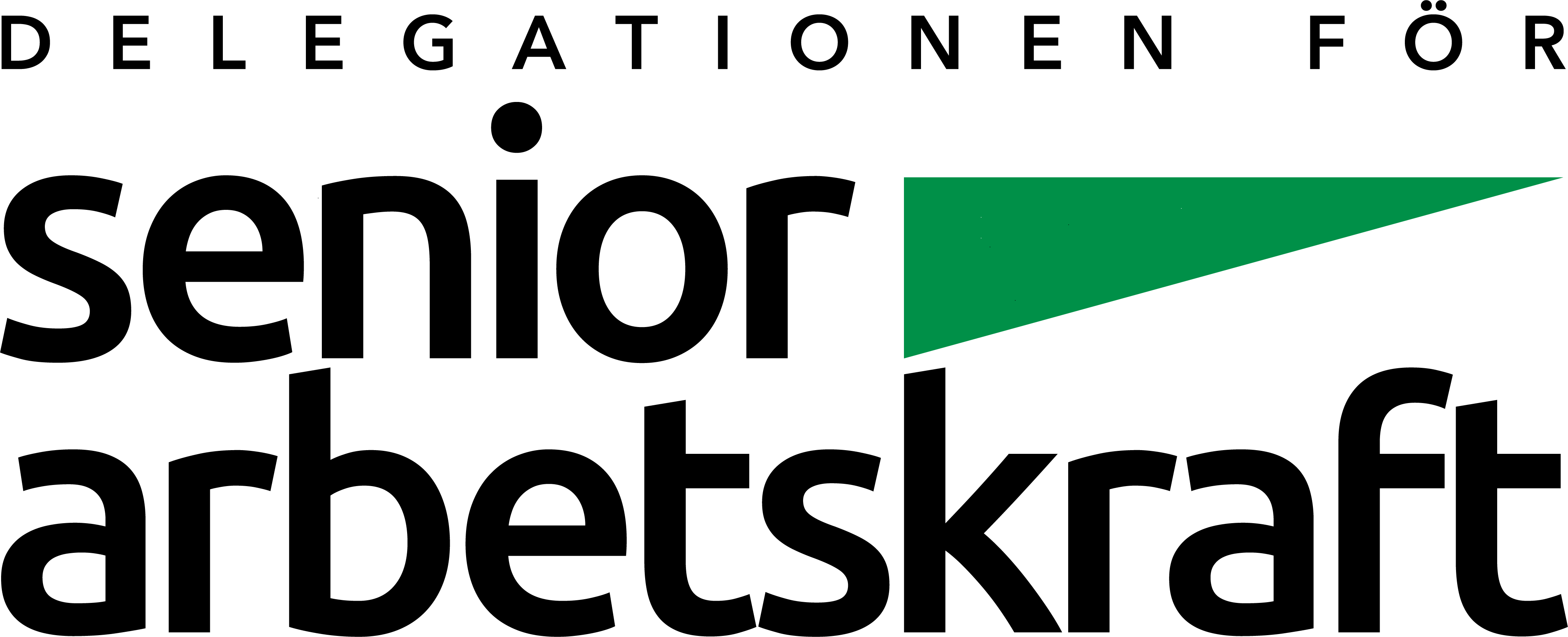 6
Kvarvarande hinder för ett längre arbetsliv
Åldersdiskriminering och ålderism förekommer i arbetslivet
Negativa och positiva uppfattningar om senior arbetskraft
En vanlig missuppfattning är att senior arbetskraft är dyrare
Svårt för äldre att fatta välinformerade pensionsbeslut
Många nudge mot att gå i pension vid 65 år
Oklart om det reformerade pensionssystemet har ökat drivkrafterna till arbete 
Personalpolitiken bidrar inte alltid till ett längre arbetsliv
Seniorer är underrepresenterade i riksdagen och i medier
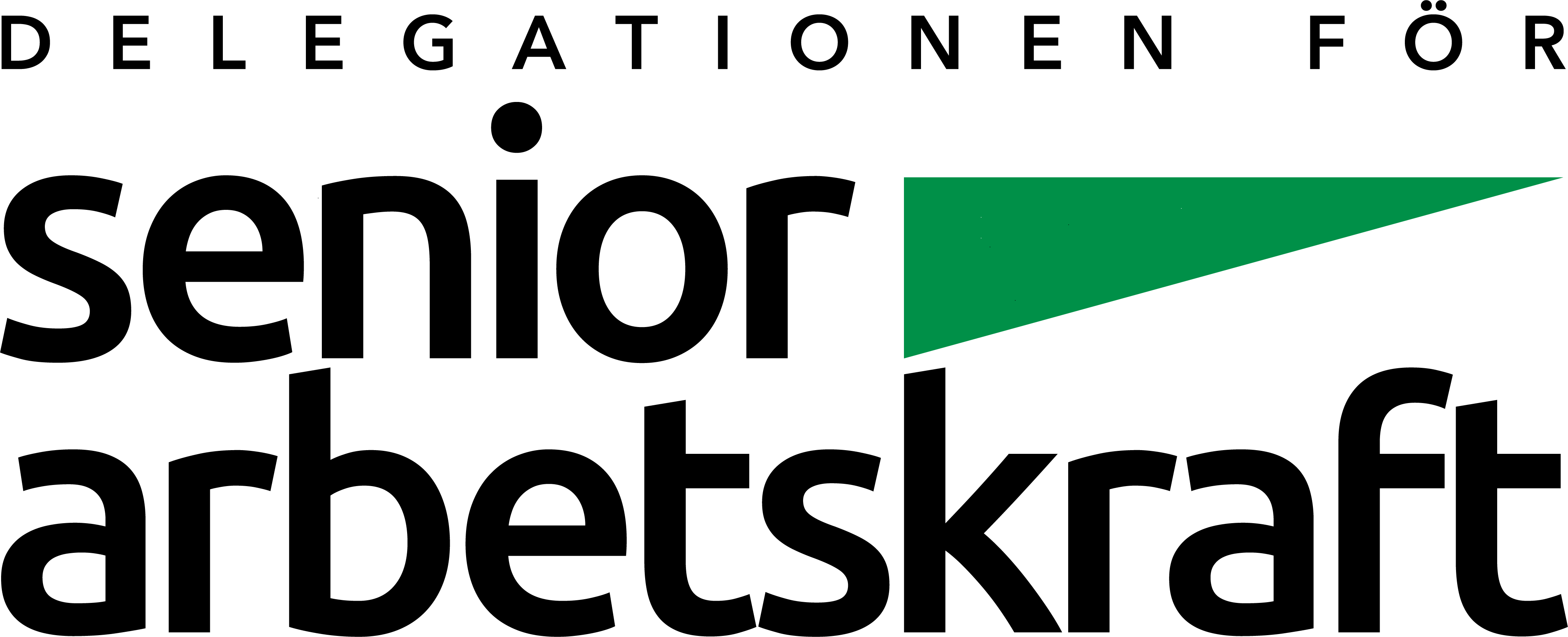 7
Allmänna överväganden
En nödvändighet att seniorer som kan och vill arbeta längre får göra det
En fråga om solidaritet mellan grupper och generationer
Synen på senior arbetskraft är otidsenlig
Utvecklingen går för långsamt
Fördelaktigt att arbeta längre
Återstår ett kunskapshöjande och attitydpåverkande arbete
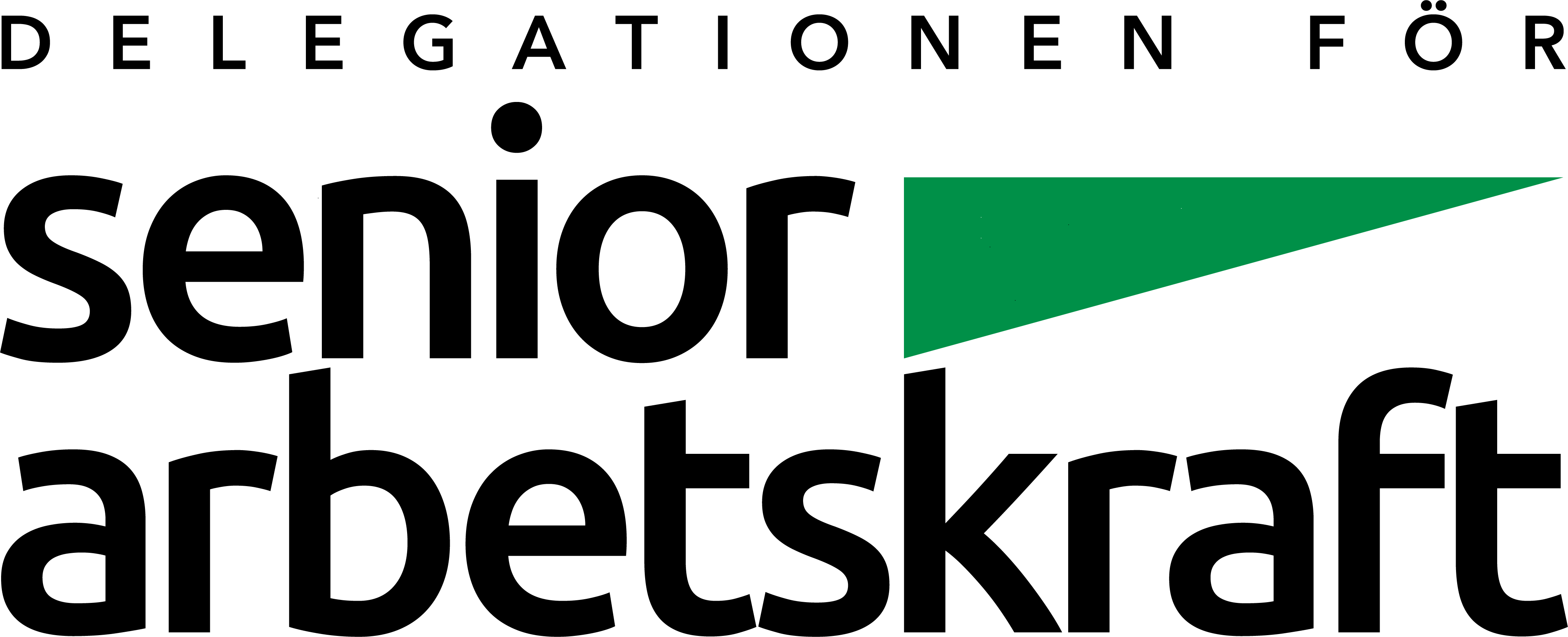 8
Delegationens bedömning är att:
seniorers kunskaper och erfarenheter behöver tas tillvara på ett bättre sätt
ett längre arbetsliv förutsätter livslångt lärande
åldersgränser, regler och lagar påverkar arbetslivets längd
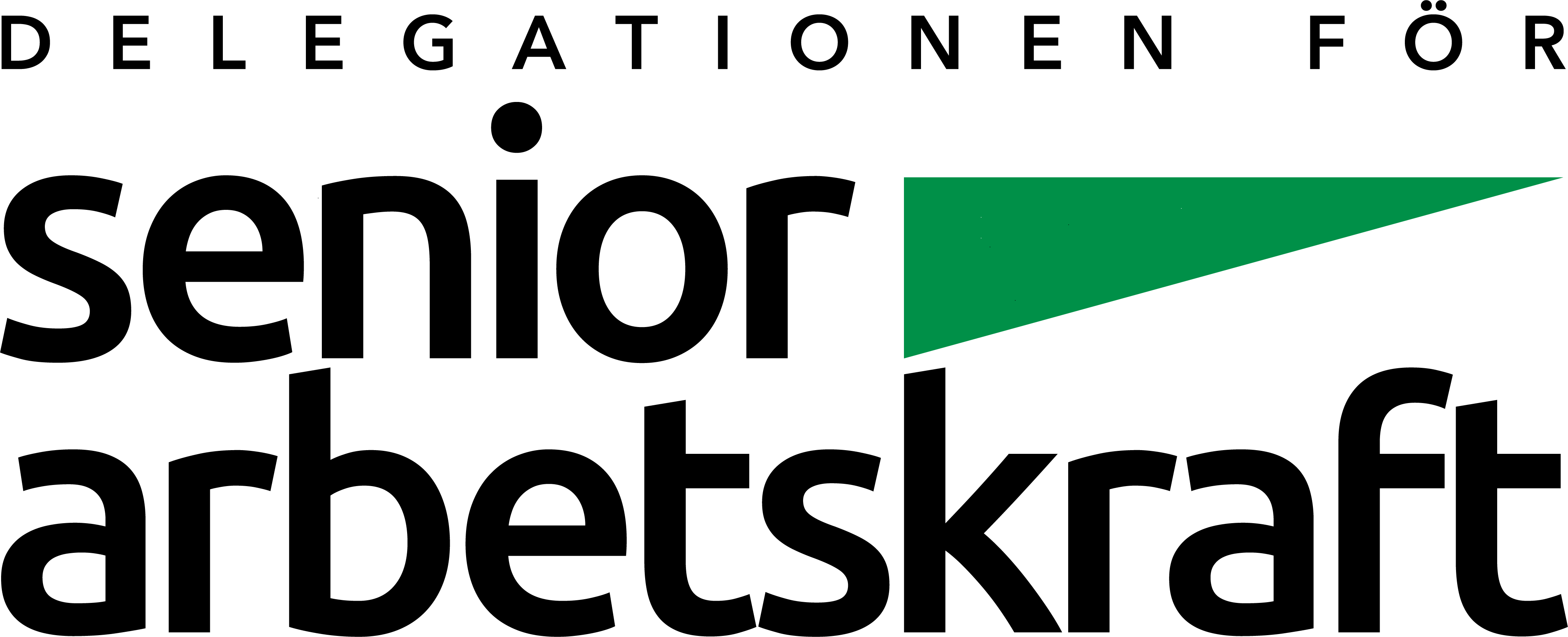 9
Delegationens förslag för att kunskapshöjande och attitydpåverkande insatser ska präglas av långsiktighet och uthållighet
Arbetet för ett längre arbetsliv behöver en långsiktig organisatorisk lösning i form av en fast funktion
Huvuduppdraget ska vara att påverka beteenden genom att samla och sprida kunskap
Förekomsten av nudging att gå i tidig pension ska undersökas
Utvecklingen av seniorers arbetskraftsdeltagande ska följas upp regelbundet
Informationen om de privatekonomiska konsekvenserna av att arbeta längre bör förbättras
Forskningssatsningar behöver överbrygga äldreforskning och arbetslivsforskning
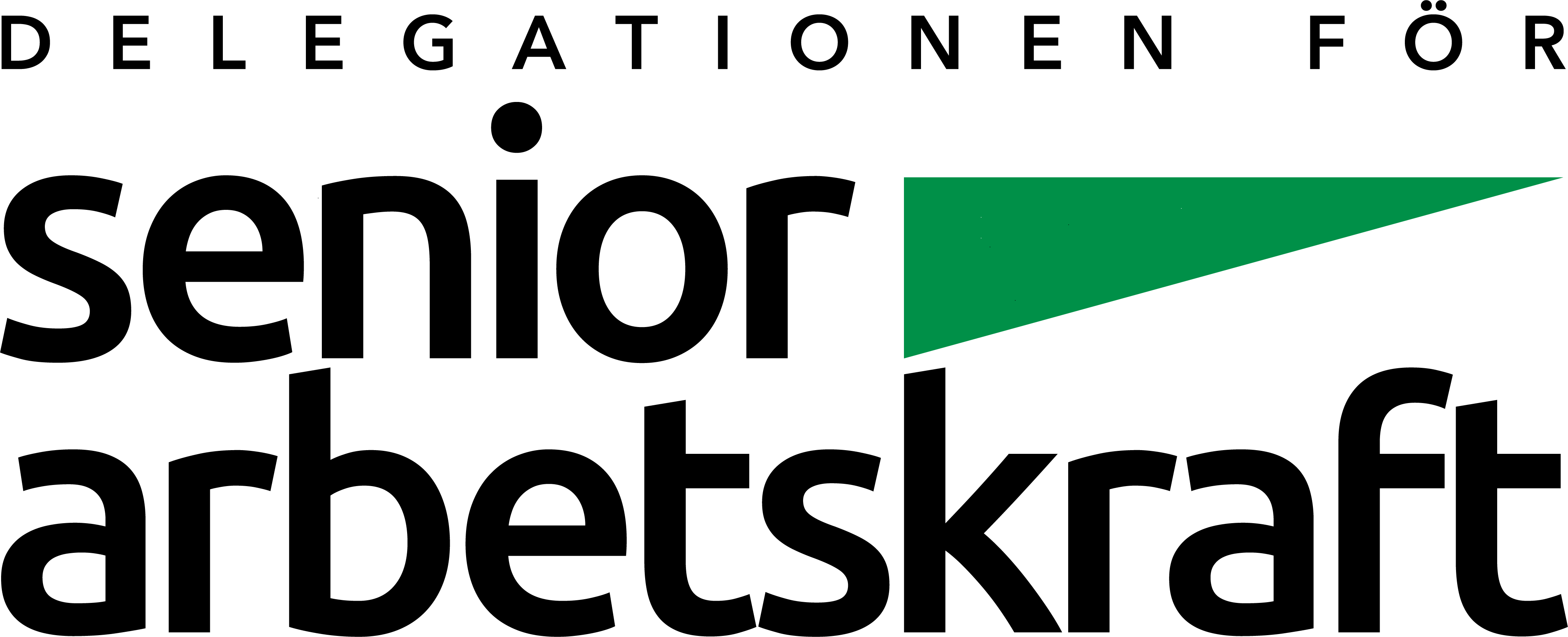 10
Tack för uppmärksamheten!
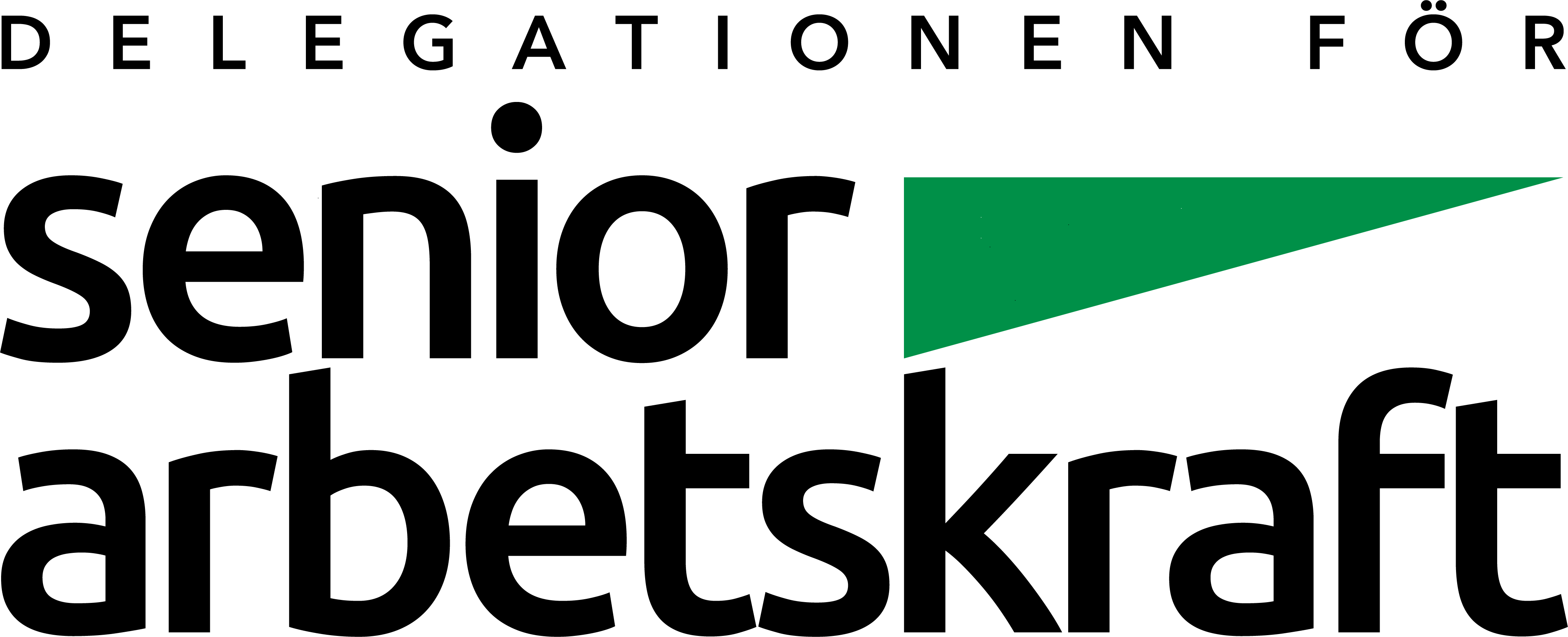 11
[Speaker Notes: AF]